Equivalent Resistance
IB Physics | Electricity
Series and Parallel
Series
R1
R2
Parallel
R1
R2
Straw “Resistor”
A good physical model for current travelling through resistors is blowing through a straw.
Combining Resistors
Adding resistors in series increases overall resistance
Adding resistors in parallel decreases overall resistance
Compare these Combos…
Which example has the lowest overall resistance? Assume that every resistor is the same.
A
B
Combining Resistors | Series
When combining resistors in series, the resistances are simply added up as if they were one large resistor
R1
R2
R1
R2
R3
R1,2,3
R1,2
Combining Resistors | Parallel
When combining resistors in parallel, the overall resistance decreases to produce a smaller equivalent resistance
R1
R1
R2
R2
R3
R1,2,3
R1,2
Combining Resistors – Try This
4 Ω
4 Ω
6 Ω
8 Ω
6 Ω
18 Ω
2.4 Ω
IB Physics Data Booklet
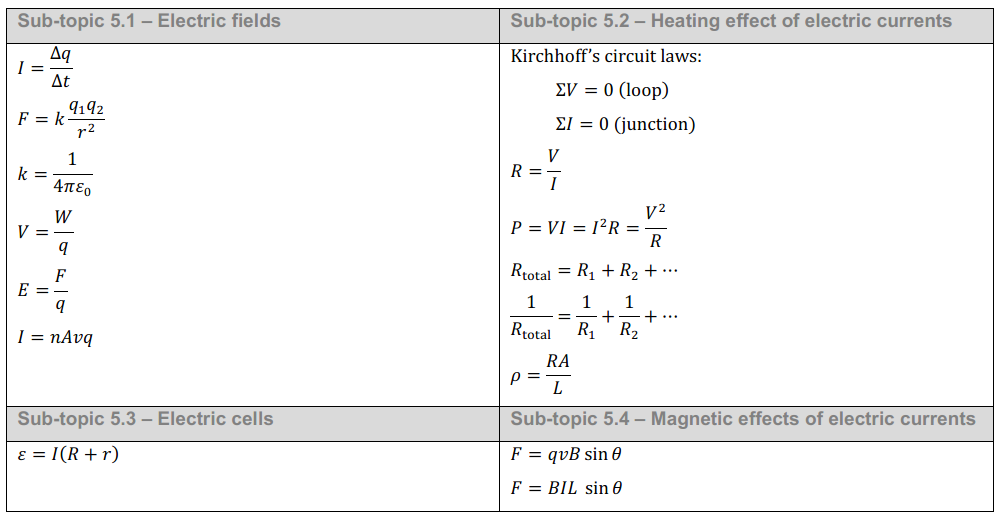 Equivalent Resistance
3 Ω
3 Ω
1 Ω
6 Ω
3 Ω
1 Ω
2 Ω
6 Ω
Try This | Equivalent Resistance
7 Ω
2 Ω
10 Ω
8 Ω
9 Ω
?
18 Ω
?
6 Ω
?
This could be bigger…
48 Ω
20 Ω
20 Ω
16 Ω
56 Ω
8 Ω
24 Ω
64 Ω
32 Ω
28 Ω
12 Ω
20 Ω
48 Ω
24 Ω
28 Ω
Lesson Takeaways
I can calculate the equivalent resistance for combinations of resistors in series and parallel
I can systematically step through the calculation of the equivalent resistance for a complex combination